Police Professionalism
Through the eyes of the parents at the children's justice center
Group 5
How is Law Enforcement in Utah Valley doing when dealing with child victims of sexual abuse from perspective of their caregivers?
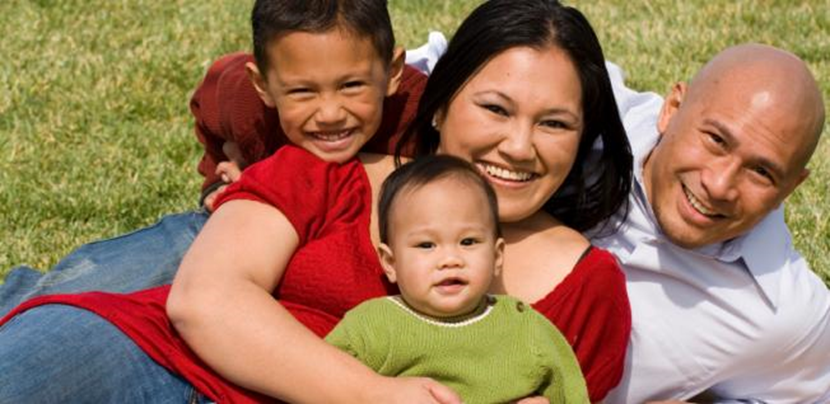 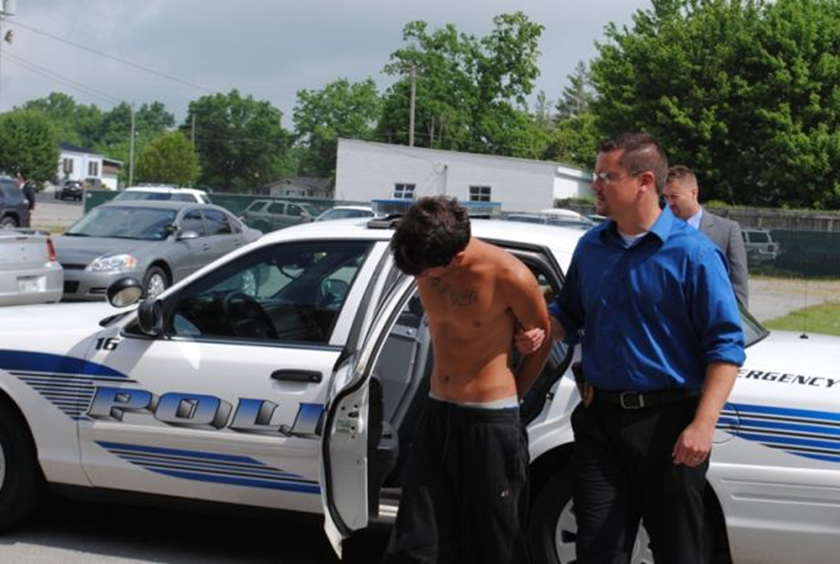 Jeff Long
“Just the facts, kids!”
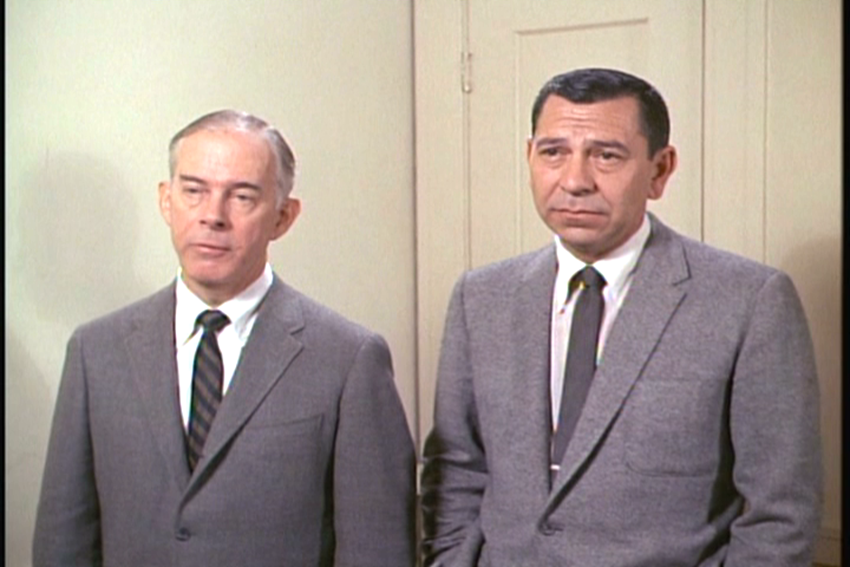 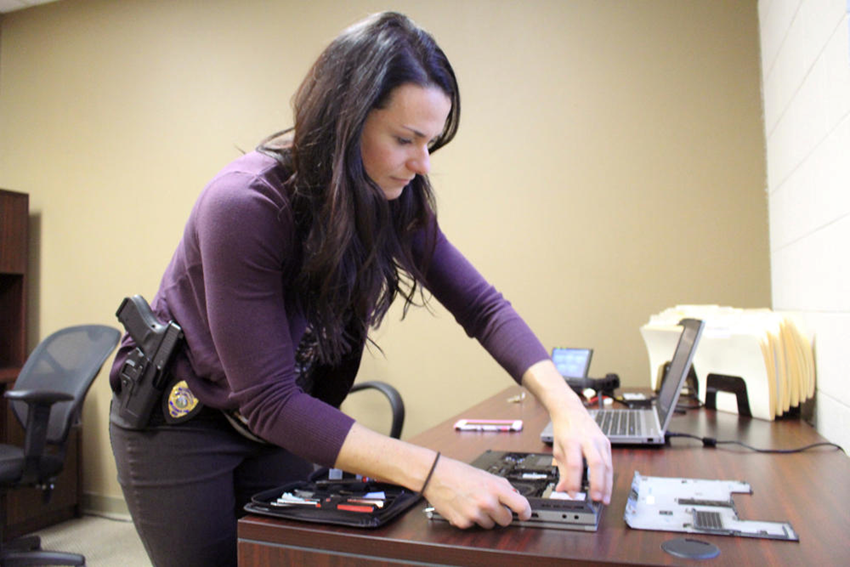 Jeff Long
The Children's Justice Center for Utah Valley
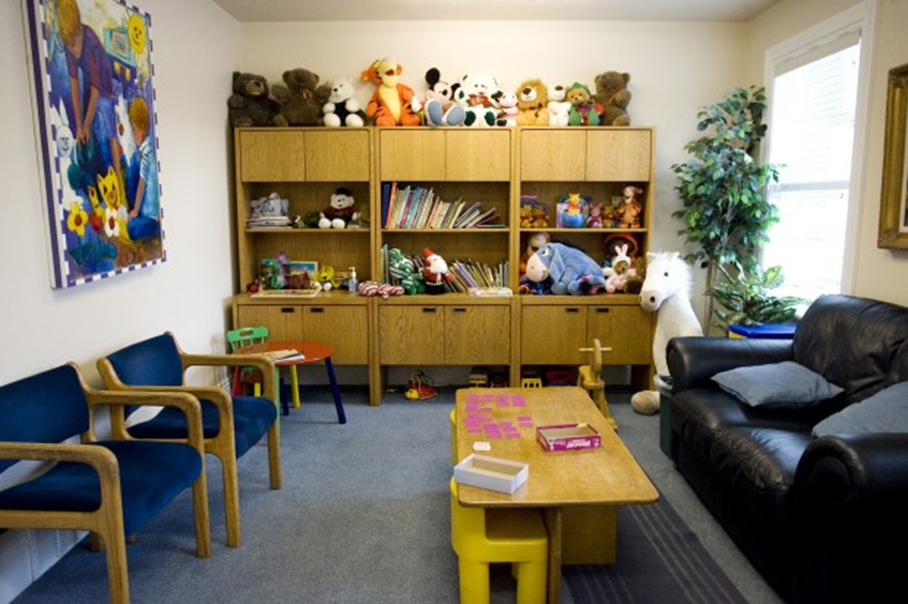 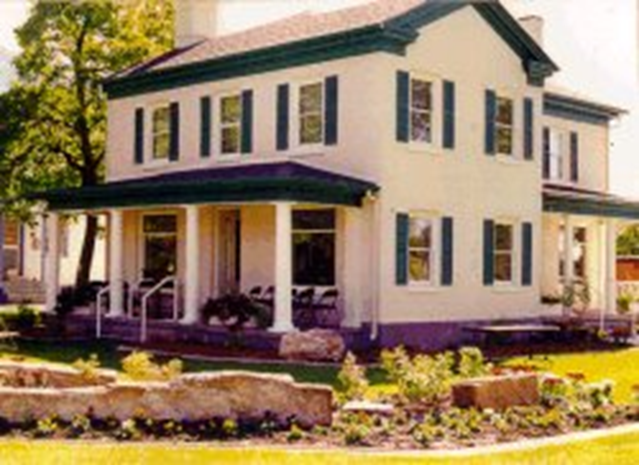 Jeff Long
Forensic interviewing of children
That was then…
This is now…
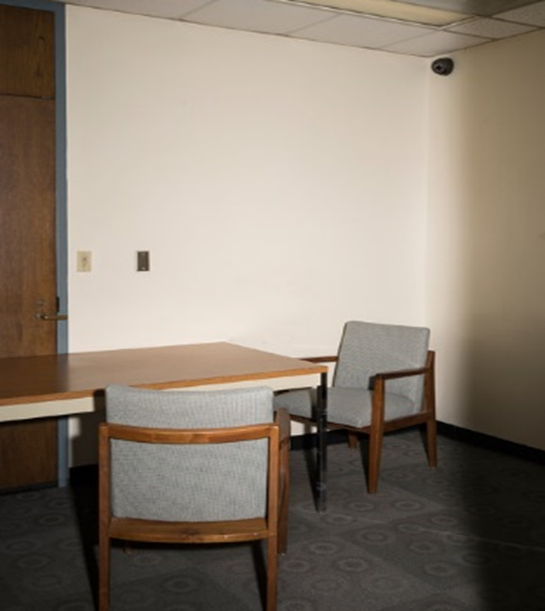 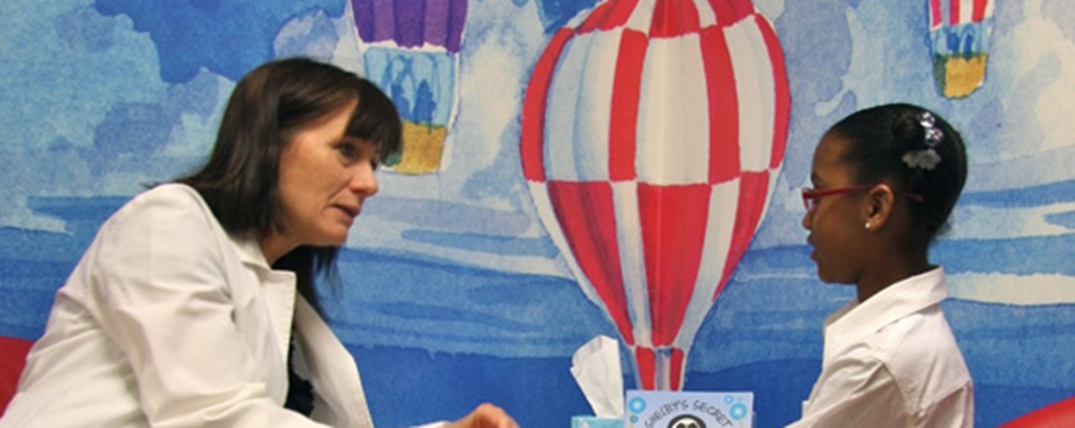 Jeff Long
Today’s child interviews are much less invasive than a few years ago
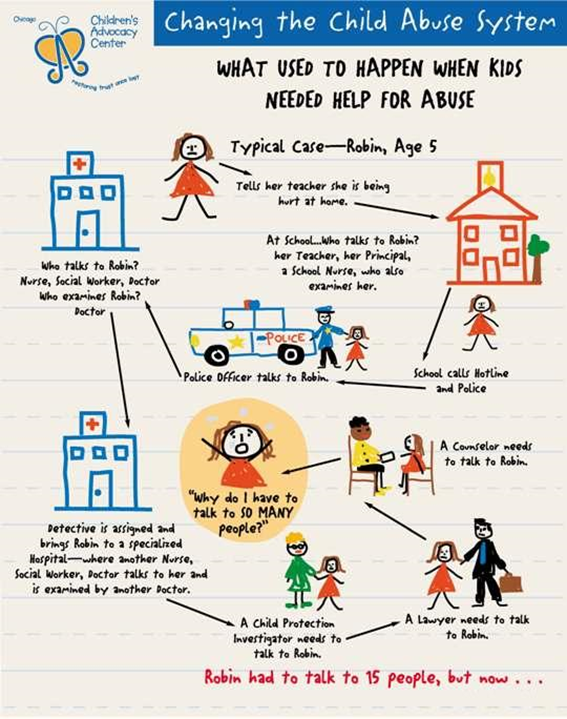 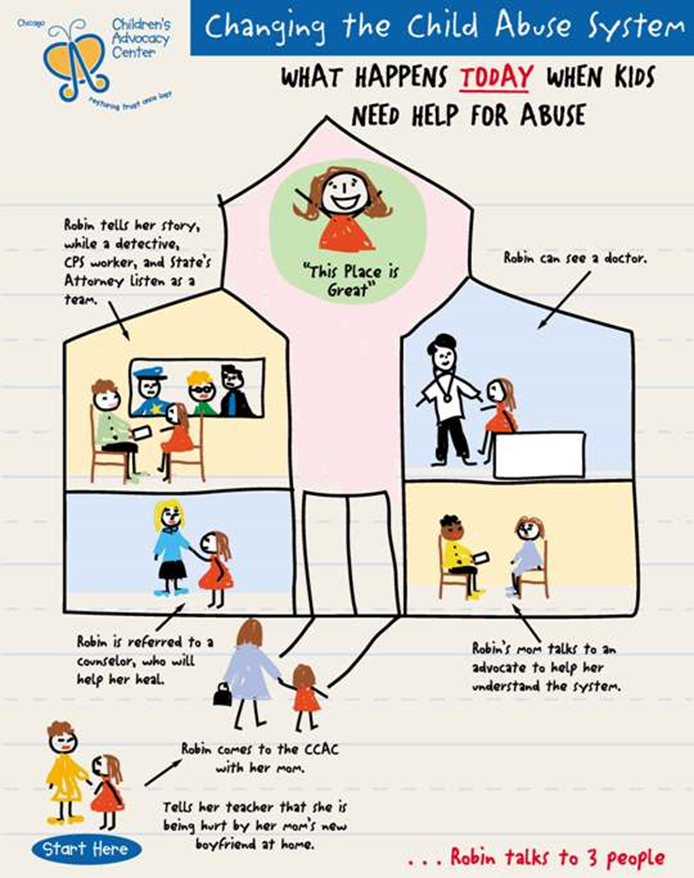 Jeff Long
Concerns with the project

“The caregivers are often in crisis when they are the Children’s Justice Center so they may not be in the best frame of mind to be answering survey questions.” 
 - CJC Staff

Complete anonymity for the families involved 

How the survey would be administered
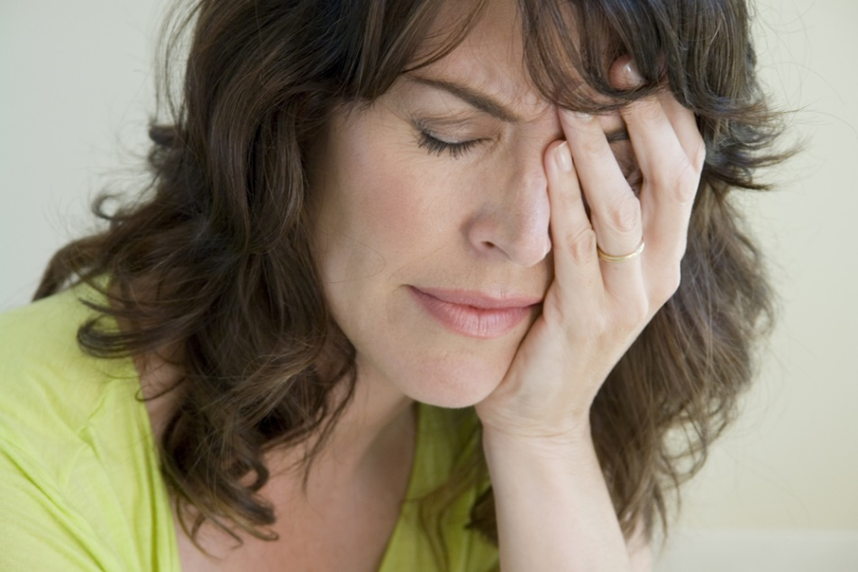 Jeff Long
Application of the Survey

The CJC staff administered the 10 question paper surveys to the parents while their child was being interviewed by LE or DCFS. 
Most willingly accepted the survey.
They were asked only once to complete the survey so not to feel pressured.
Appeared to be “brutally” honest.
CJC staff was very helpful and excited for such a survey.
Jeff Long
How beneficial do you think it would be to have a female officer on your case?
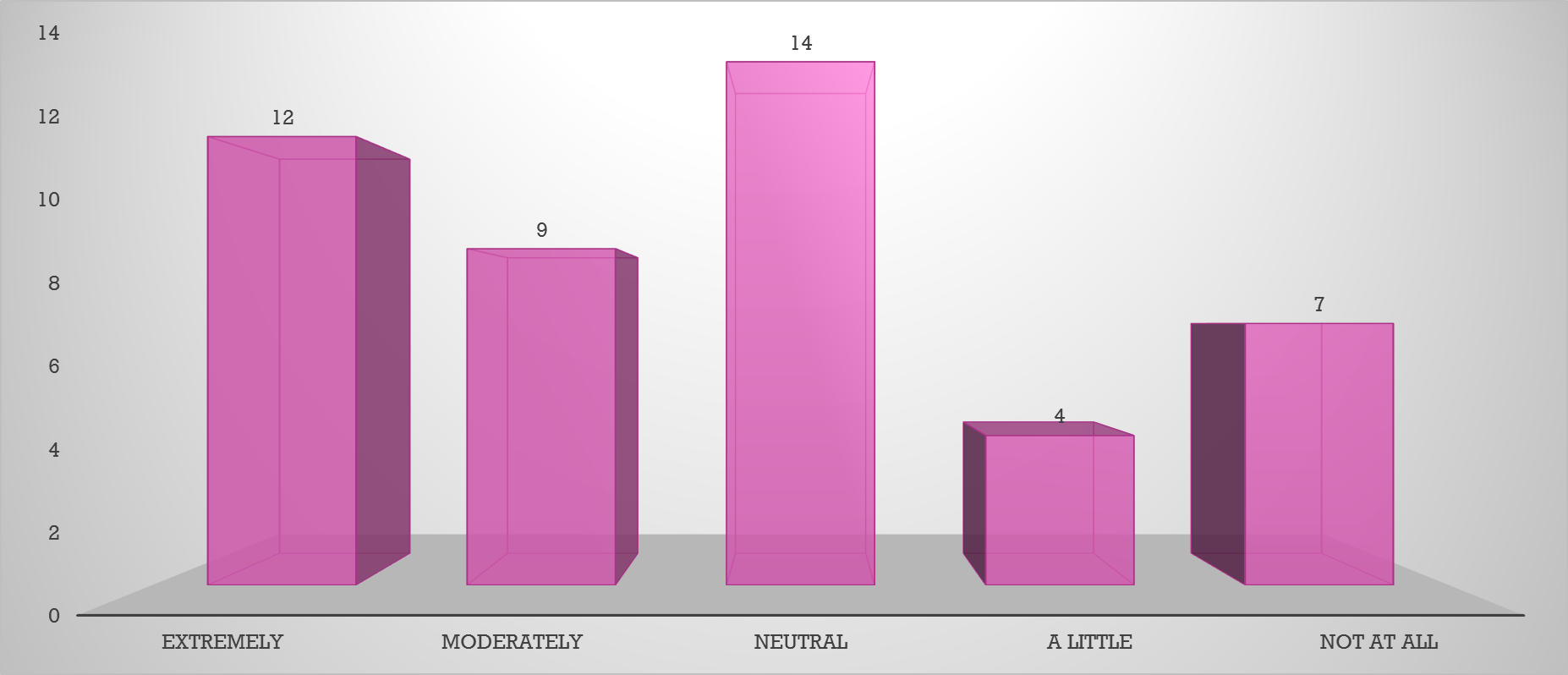 Lisbet Miller
What was your attitude towards law enforcement before the incident?
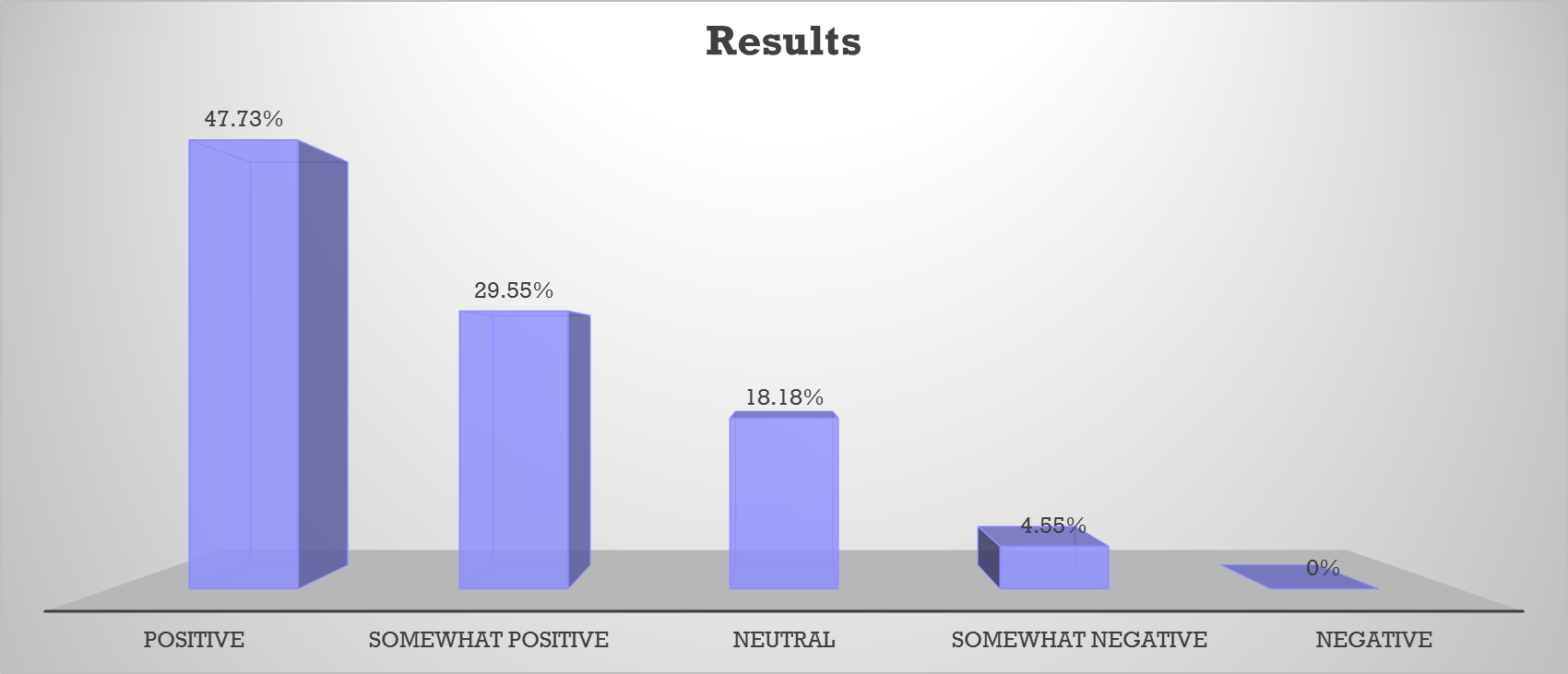 Lisbet Miller
What is your attitude towards law enforcement now?
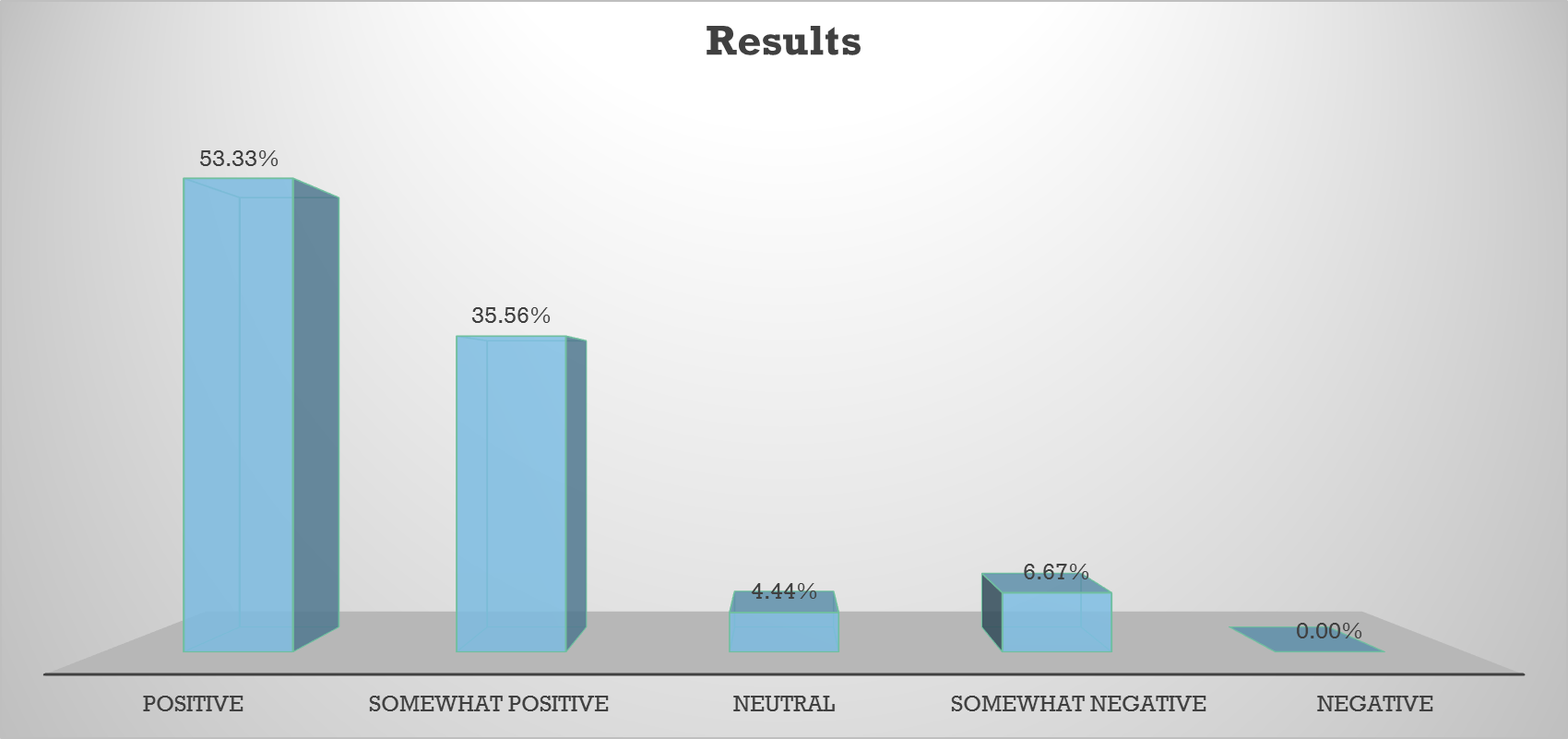 Lisbet Miller
If you had to give a review of the police offer you’re working with, 
what would it be?
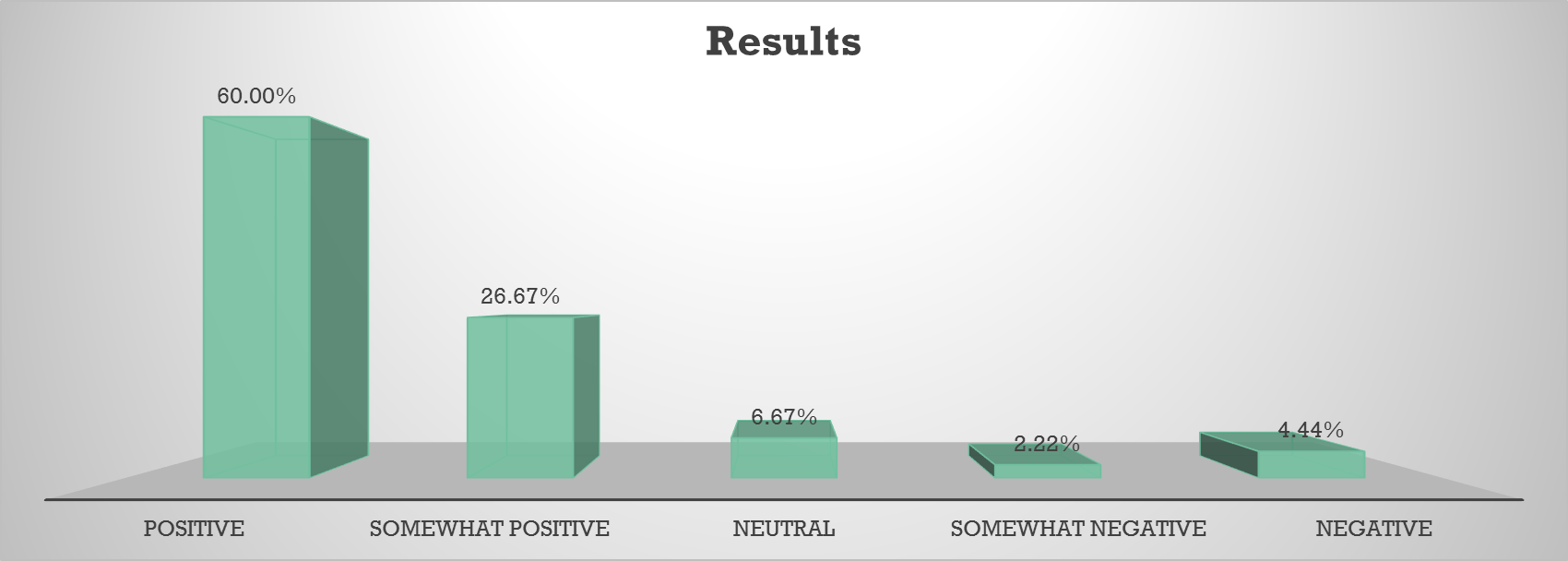 Lisbet Miller
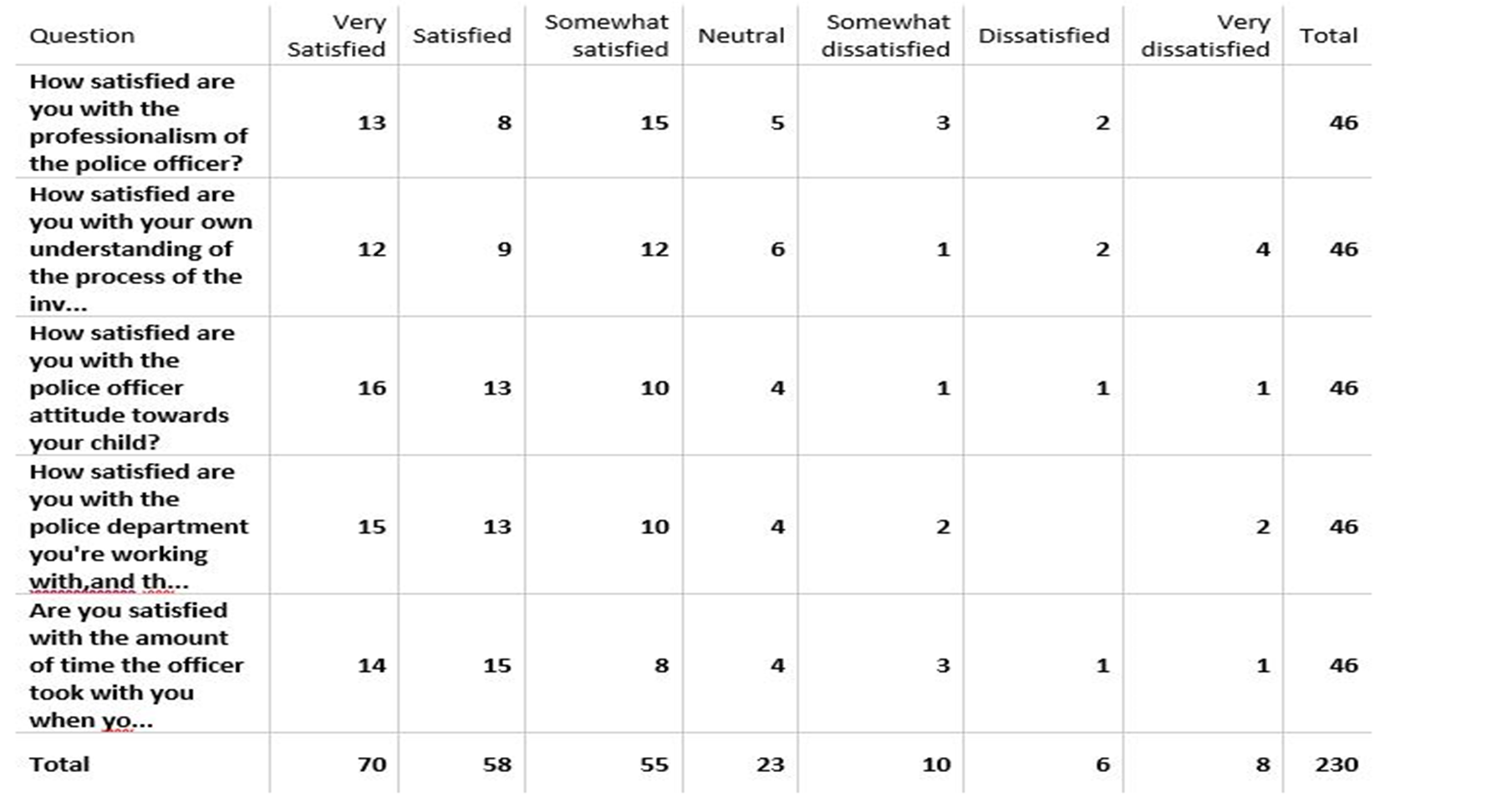 Wyatt Topham
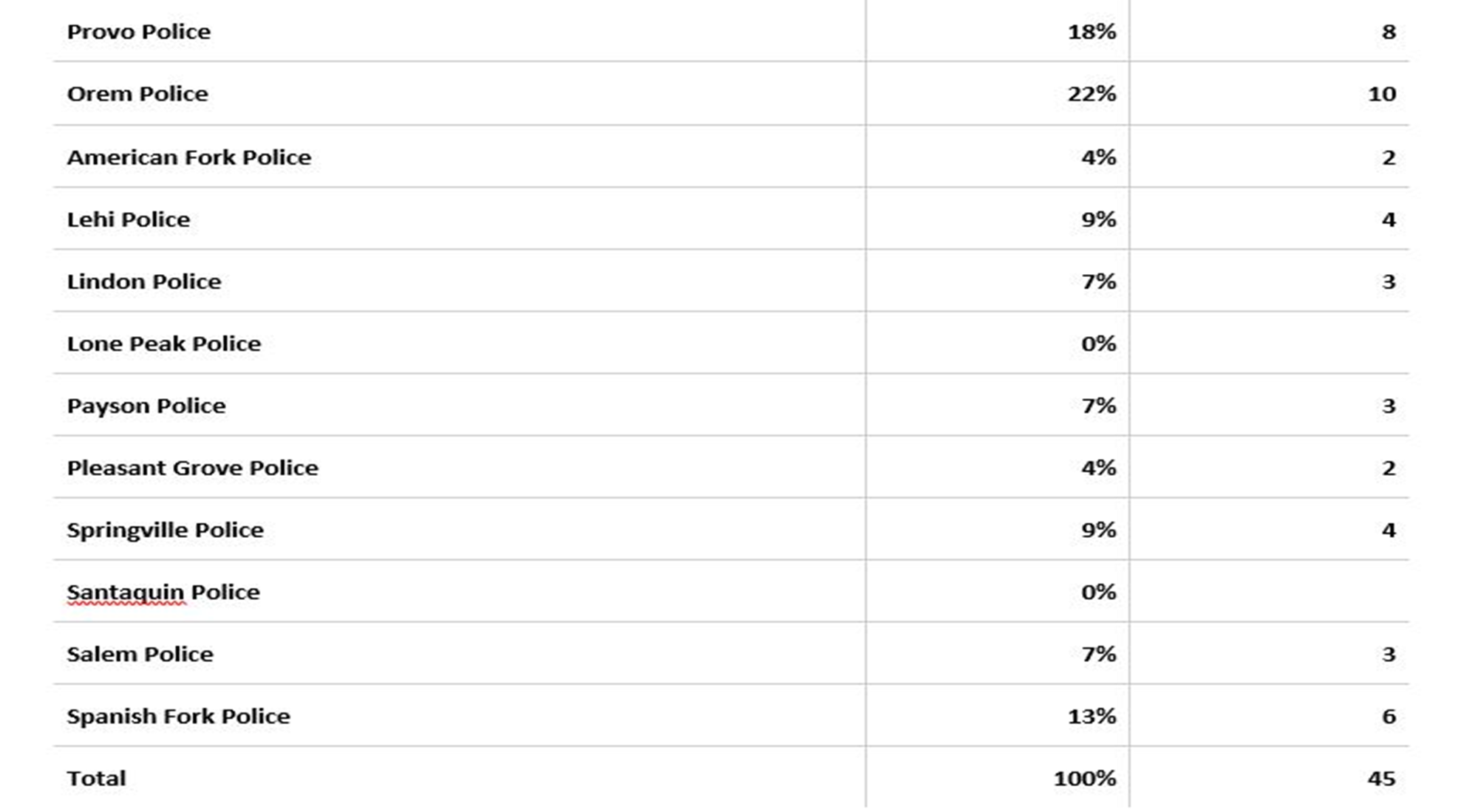 Wyatt Topham
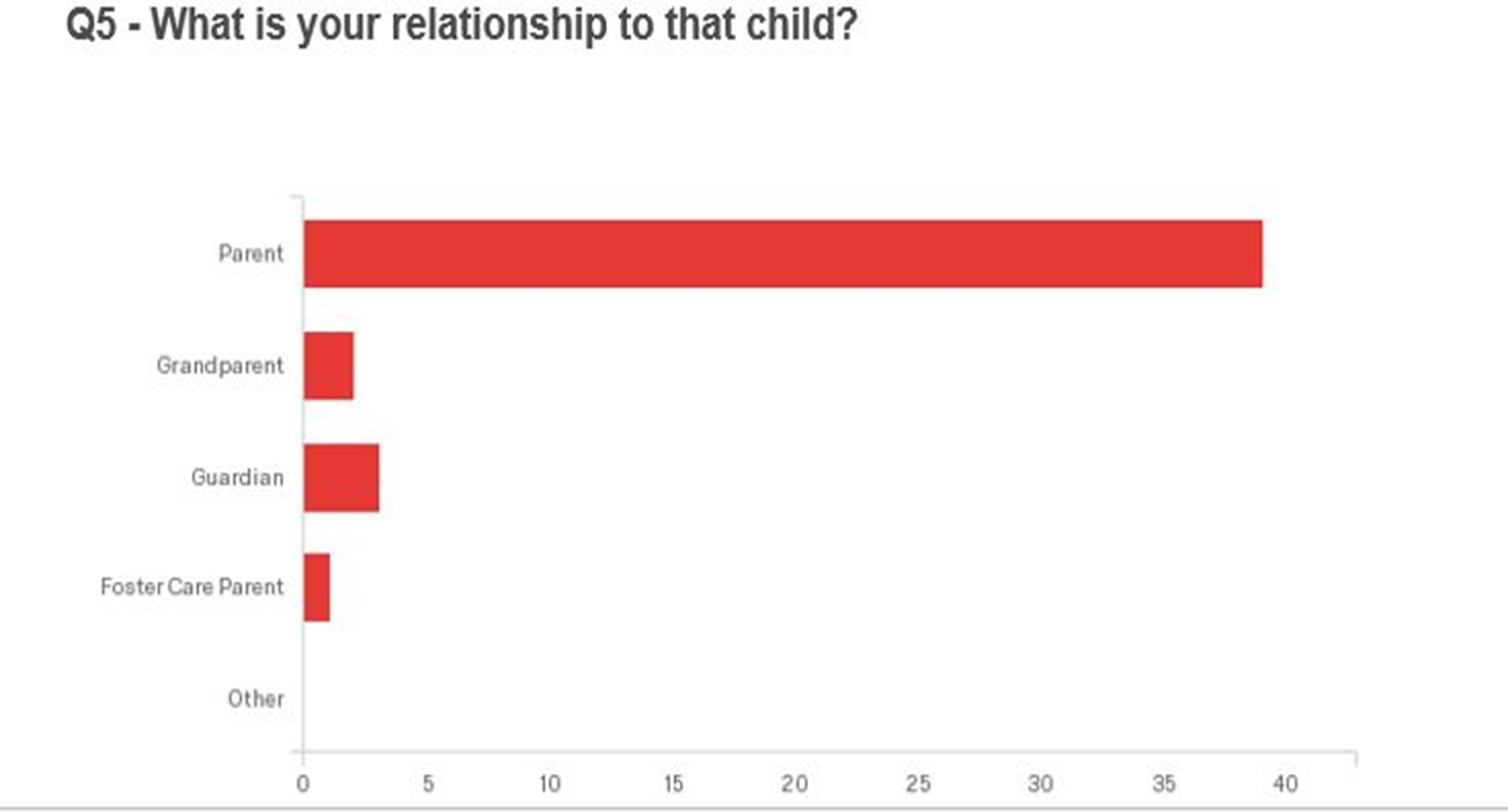 Wyatt Topham
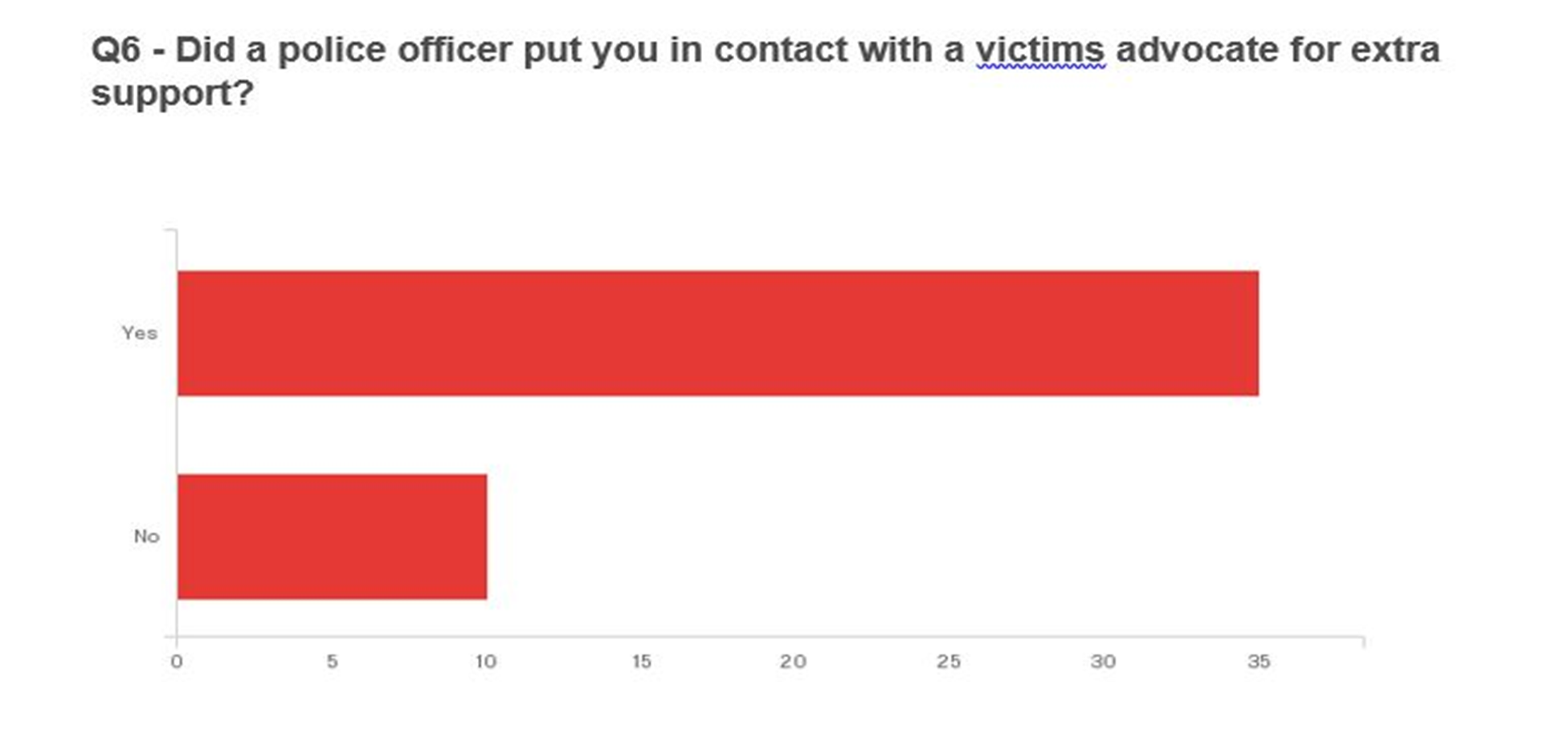 Wyatt Topham
Results
Things that currently effect the attitude towards law enforcement, and why we wanted to study it:

External environment: Effects of the media
Stressful circumstances: Dealing with children and sexual abuse

How are our police departments doing?
Victoria Brinkman
Results
78% of our subjects had a positive outlook on police before the incident

88% of our subjects had a positive outlook on police after the incident

This number grew by 10%
Victoria Brinkman
Results
So far in 2016 there are 224 child related cases for Utah County
CJC stated they do at least 1000 interviews with children every year

With those statistics in mind:

Number of surveys we received back
10 different Police Departments in Utah County
Multiple responses from each police department
Victoria Brinkman
Conclusion
87% would rate their police department positively
6% Neutral
7% Negative

Positive results! 
Negative, what is it contributed to?
Victoria Brinkman
Any Questions?